Automatic Exposure Modes
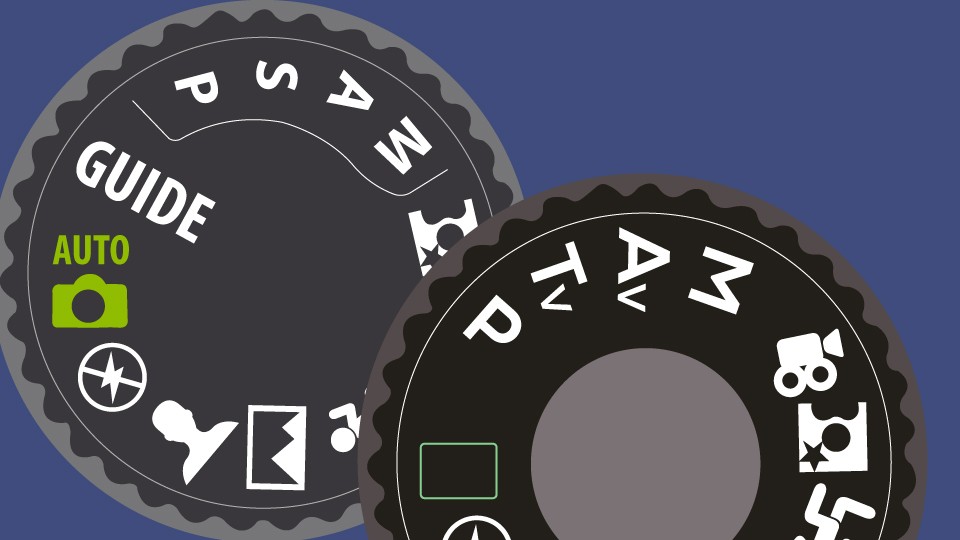 Scene Modes
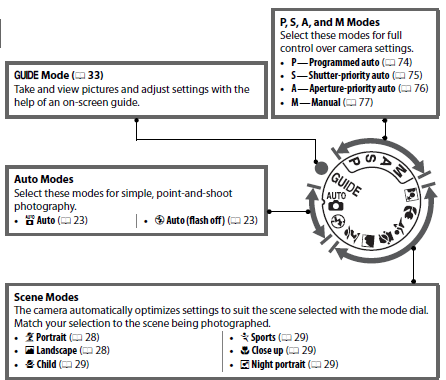 The following scenes can be selected with the mode dial:

Portrait
Landscape
Child
Sports
Close up (aka macro)
Night Portrait
Here is a brief description of each:
The next few slides are some examples of when you’d use these settings. 
It is important to try not to take the titles of each mode too literally:  for instance, it doesn’t have to be a “sport” to use sport mode.
Portrait and Landscape
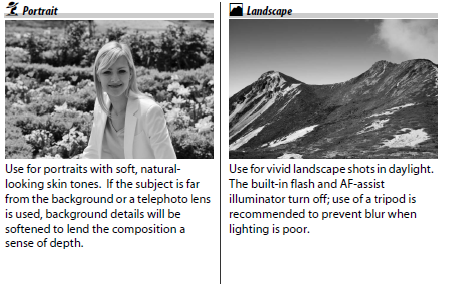 Landscape
Child and Close Up (aka Macro)
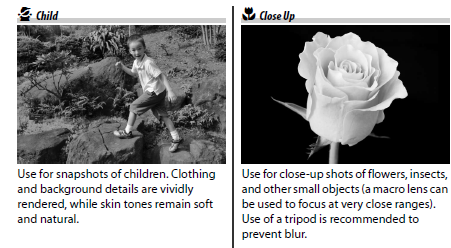 Macro (aka close-up)
Sports and Night Portrait
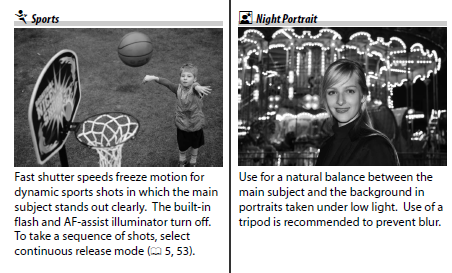 Sport
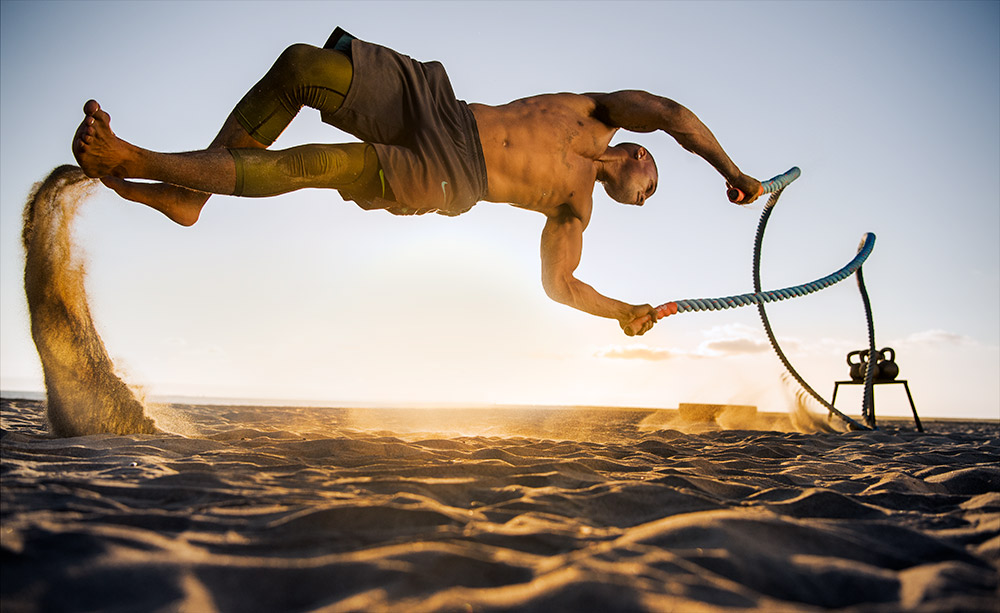 Sport
Night